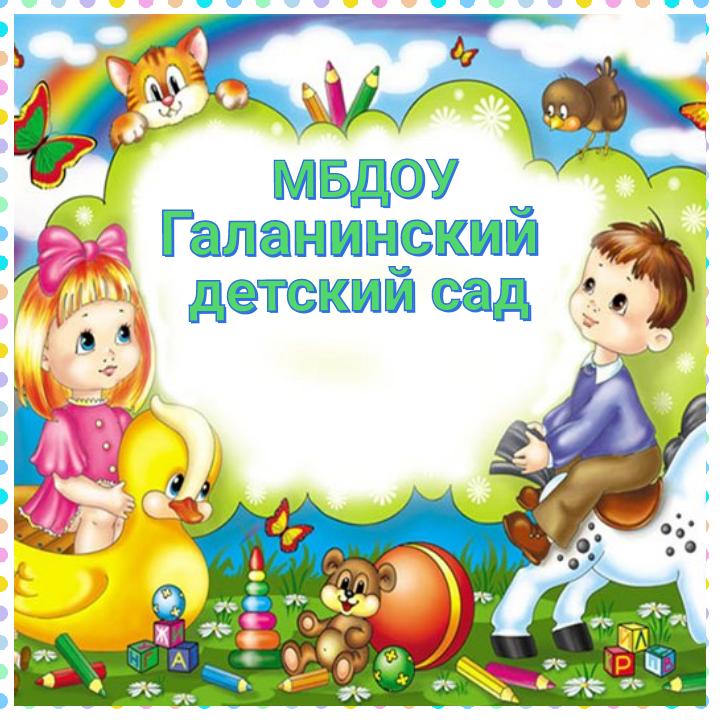 Ильина                              Татьяна                            Александровна             Стаж работы:22 года.
Каждый день раньше солнца встаю
И спешу в свой родной детский сад
Утро  дарит мне свежесть свою
Я с улыбкой встречаю ребят.
Жизнь в группе
На прогулке.
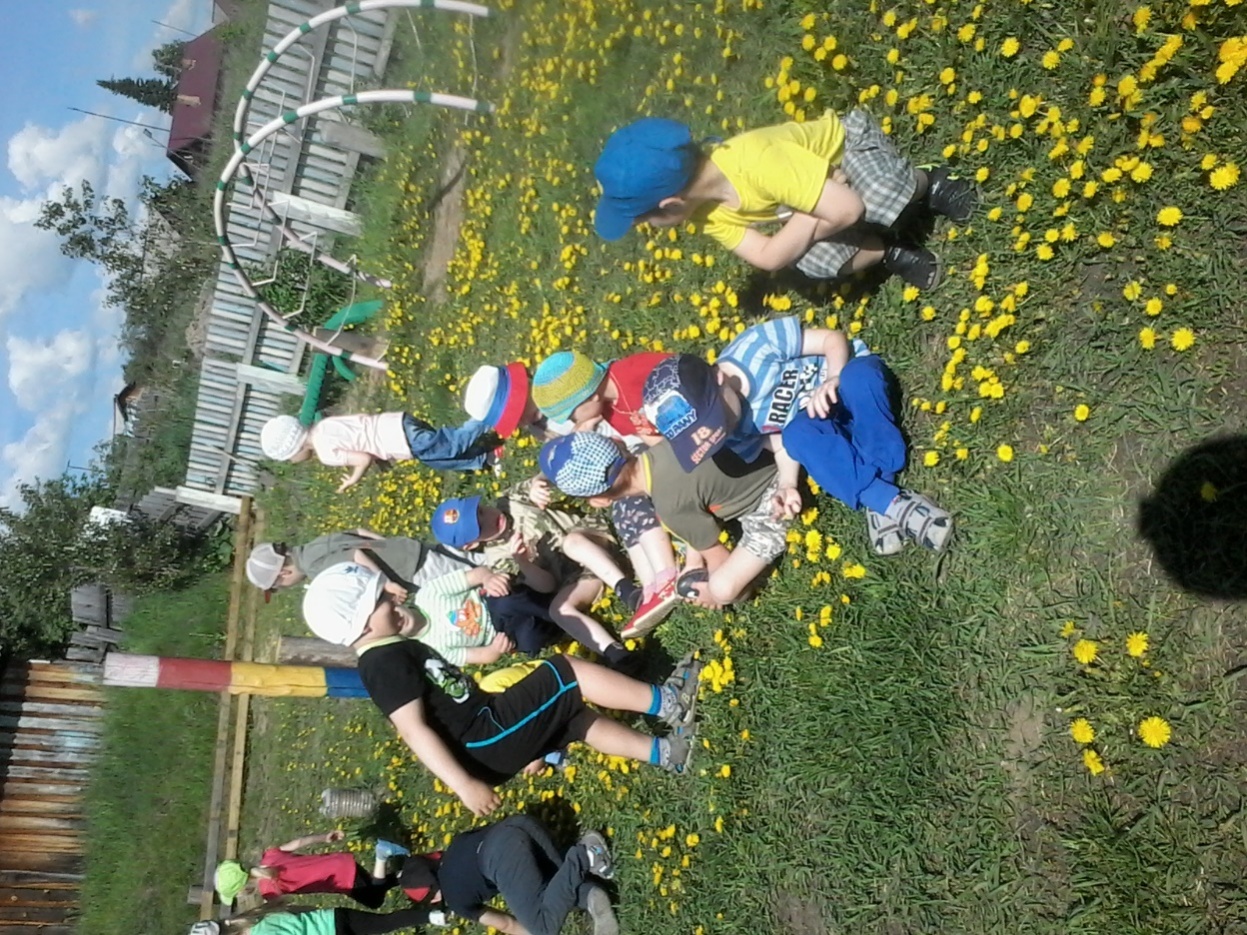 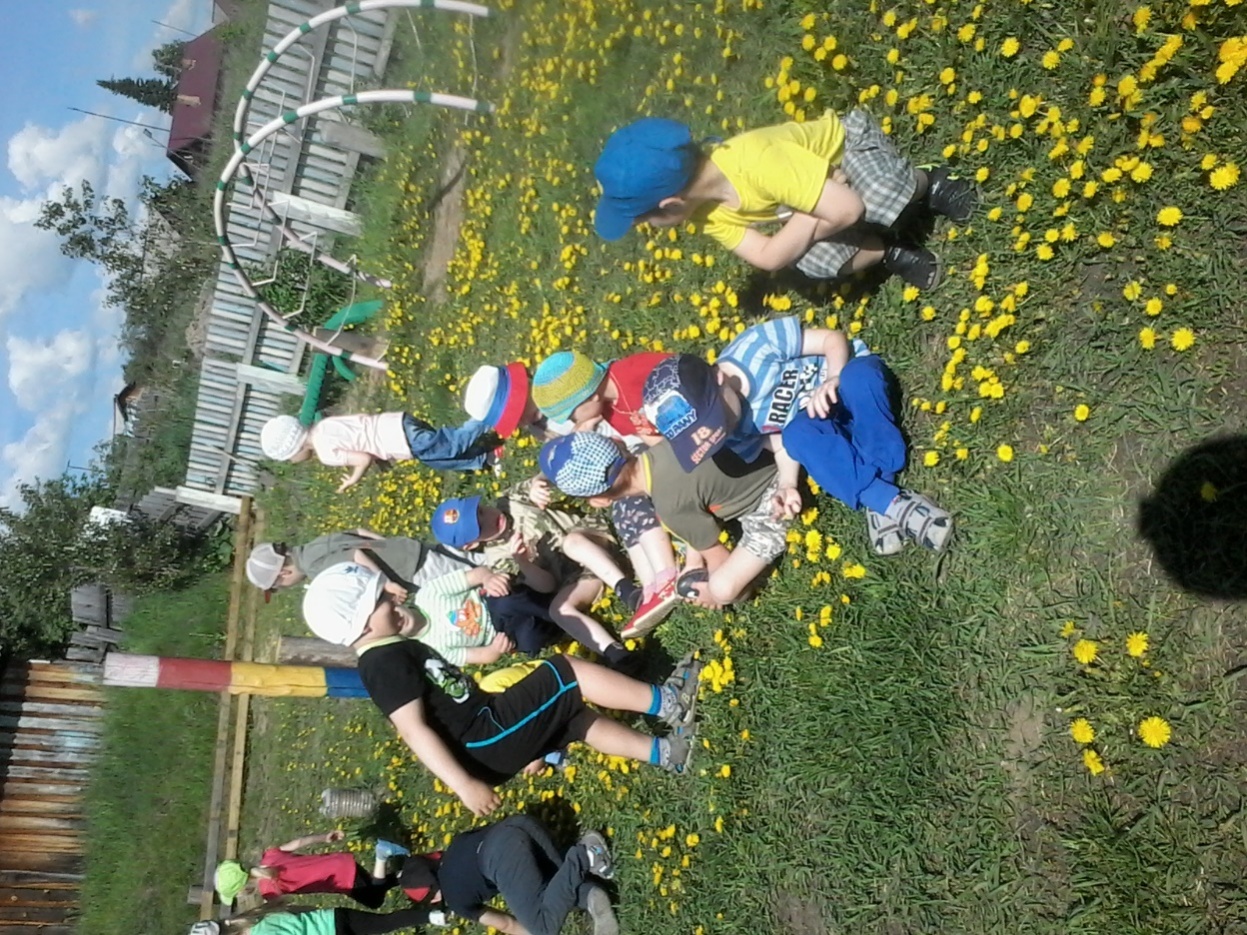 Наш дружный трудовой коллектив
Мое увлечение.
Спасибо за внимание.